The Green Cross Code
Makes it safer to cross the road
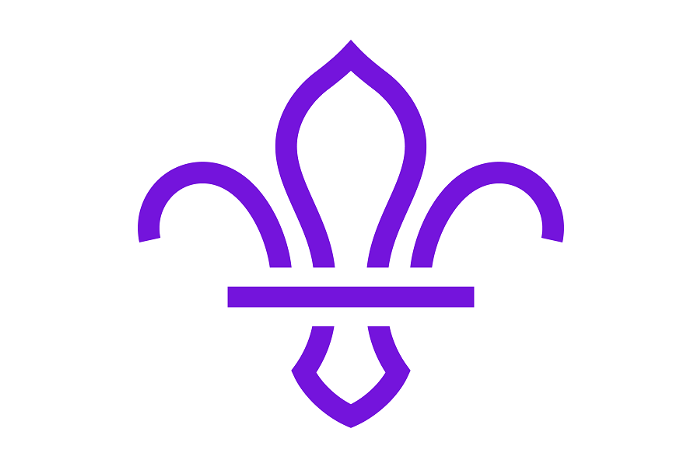 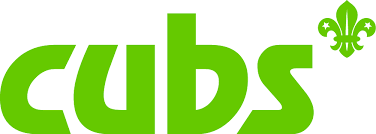 Crossing the road can be DANGEROUS!
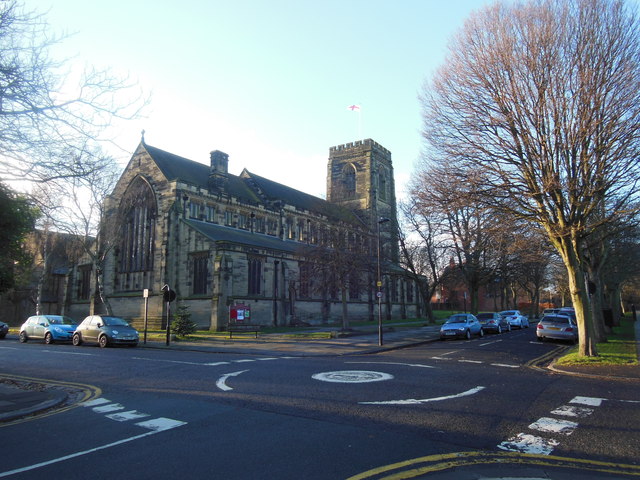 The Green Cross Code will help you remember how to cross the road safely
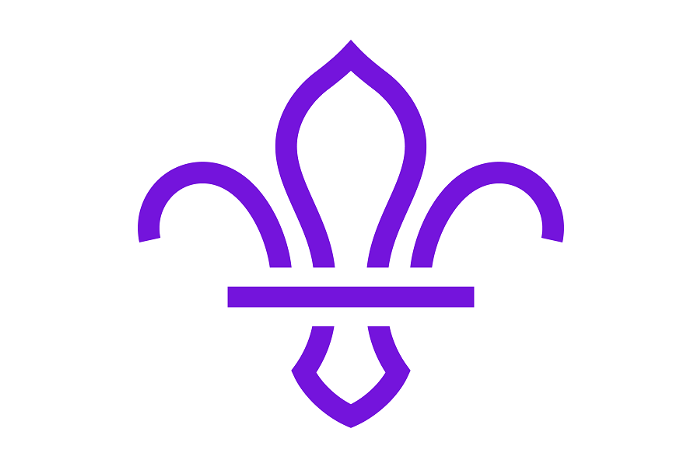 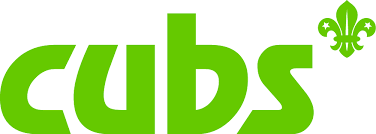 Green Cross Code
[Speaker Notes: When we are out and about we often have to cross roads.  Crossing the road can be dangerous, but if we learn and remember the Green Cross Code it will help us to cross the road safely.]
First find a safe place to cross
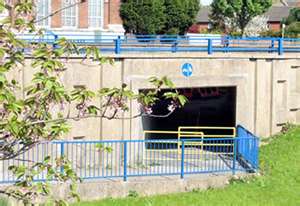 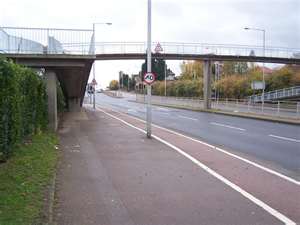 Always think about where you cross the road
If a crossing is provided always use it
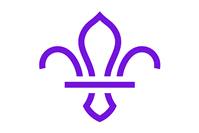 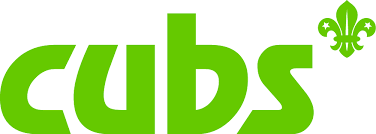 Green Cross Code
[Speaker Notes: The first thing to do is find a safe place to cross.  If there is a crossing to help you always use it.  Puffin crossings, zebra crossings, central refuges, footbridges and subways are all safer places to cross.  You still need to take care and make sure all the traffic has stopped before crossing.]
Finding a safe place to cross
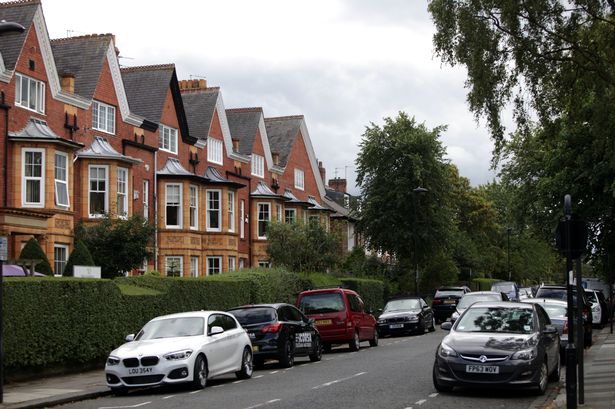 If there is no crossing, find a space without parked cars where you can see clearly in all directions
Make sure it is clear on the side you are crossing to.
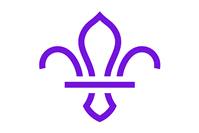 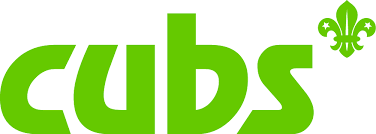 Green Cross Code
[Speaker Notes: If there isn’t a crossing near where you want to cross, try to find a space without parked cars where you can see clearly in all directions.  Make sure it is clear on both side of the road.
Try not to cross in between parked cars.]
Stop!
Stop just before you get to the kerb
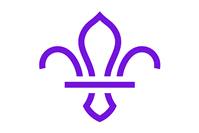 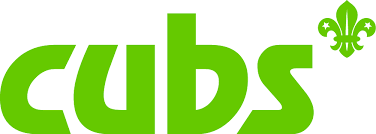 Green Cross Code
[Speaker Notes: When you have found a place to cross, always stop.  Stop just before the kerb, where you are protected from passing traffic, but you can see clearly in all directions.]
Look all around for traffic and listen
Traffic can come from any direction so always look all around in all directions
Look All Around
Listen as well, because sometimes you can hear traffic coming before you can see it
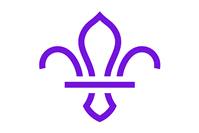 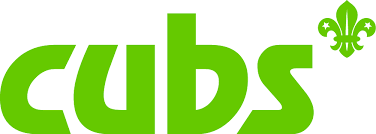 Green Cross Code
[Speaker Notes: Always look all around, in all directions for traffic.  Make sure you double check for cyclists as well as vehicles.  Listen as well, you can often hear traffic coming before you can see it.]
If traffic is coming let it pass
Look all around again and listen
Wait until you are certain there is a big enough gap in the traffic for you to safely reach the other side in plenty of time
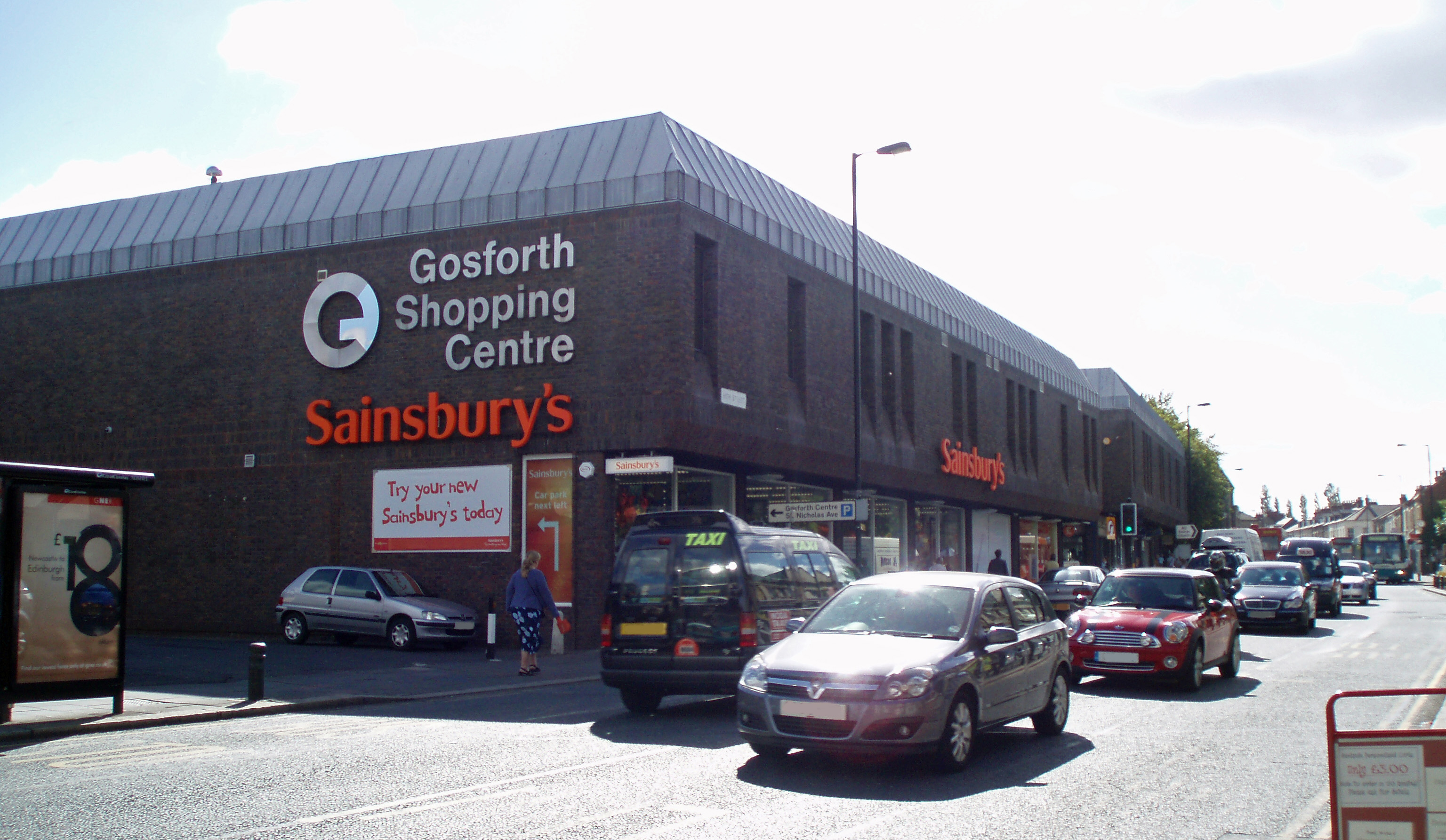 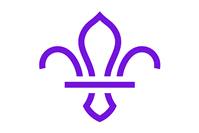 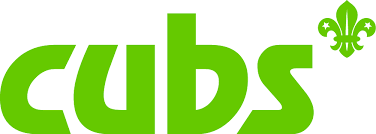 Green Cross Code
[Speaker Notes: If traffic is coming let it pass.  Look all around again and keep listening.  Wait until you are certain there is a big enough gap in the traffic for you to safely reach the other side in plenty of time.  Keep looking and listening.  Remember even if traffic is a long way off, it can be approaching very quickly]
If traffic is coming let it pass
Remember that even if traffic is a long way off, it can be approaching very quickly.
At 30 mph it takes at least 23 metres for a car to stop.
That’s almost the length of Highgrove swimming pool!
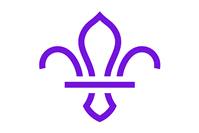 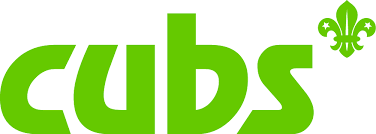 Green Cross Code
[Speaker Notes: Remember that even if traffic looks a long way off, it can be approaching very quickly.  Also when a driver starts to brake the car does not stop straight away.  If a car is travelling at 30 miles per hour, then it will take about 23 metres to stop.  A swimming pool is 25 metres, so always remember that it will take about the length of a swimming pool for a car to stop.]
When it is safe, go straight across the road do not run
Keep looking and listening for traffic while you cross
Look out for cyclists and motorcyclists travelling between lanes of traffic
Always walk never run, you might trip up! Go straight across to the other side
Never walk diagonally across the road, its longer and takes more time!
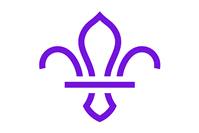 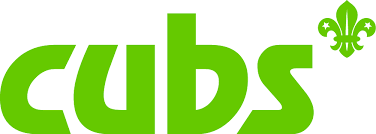 Green Cross Code
[Speaker Notes: When you are sure it is safe to do so, walk straight across the road to the other side.  Do not run.  Keep looking and listening as you cross.  Never walk diagonally across the road.]
DON’T GET DISTRACTED WHEN CROSSING THE ROAD
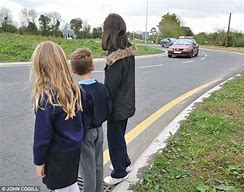 ALWAYS
Make sure you and your friends concentrate
Give the road your full attention
Take your head phones off, ear buds out 
NEVER
Use a mobile phone while     
               crossing the road
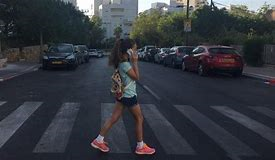 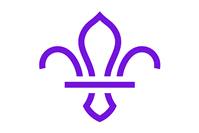 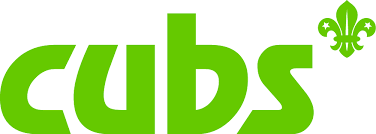 Green Cross Code
[Speaker Notes: It is really easy to get distracted when you are crossing the road.  Friends, phones and music are just a few of the things that can take your mind off the traffic.  What ever you are doing can wait until you are safely away from the traffic – always remember to give the road your full attention, especially when you are crossing the road.]
Always use the green cross code
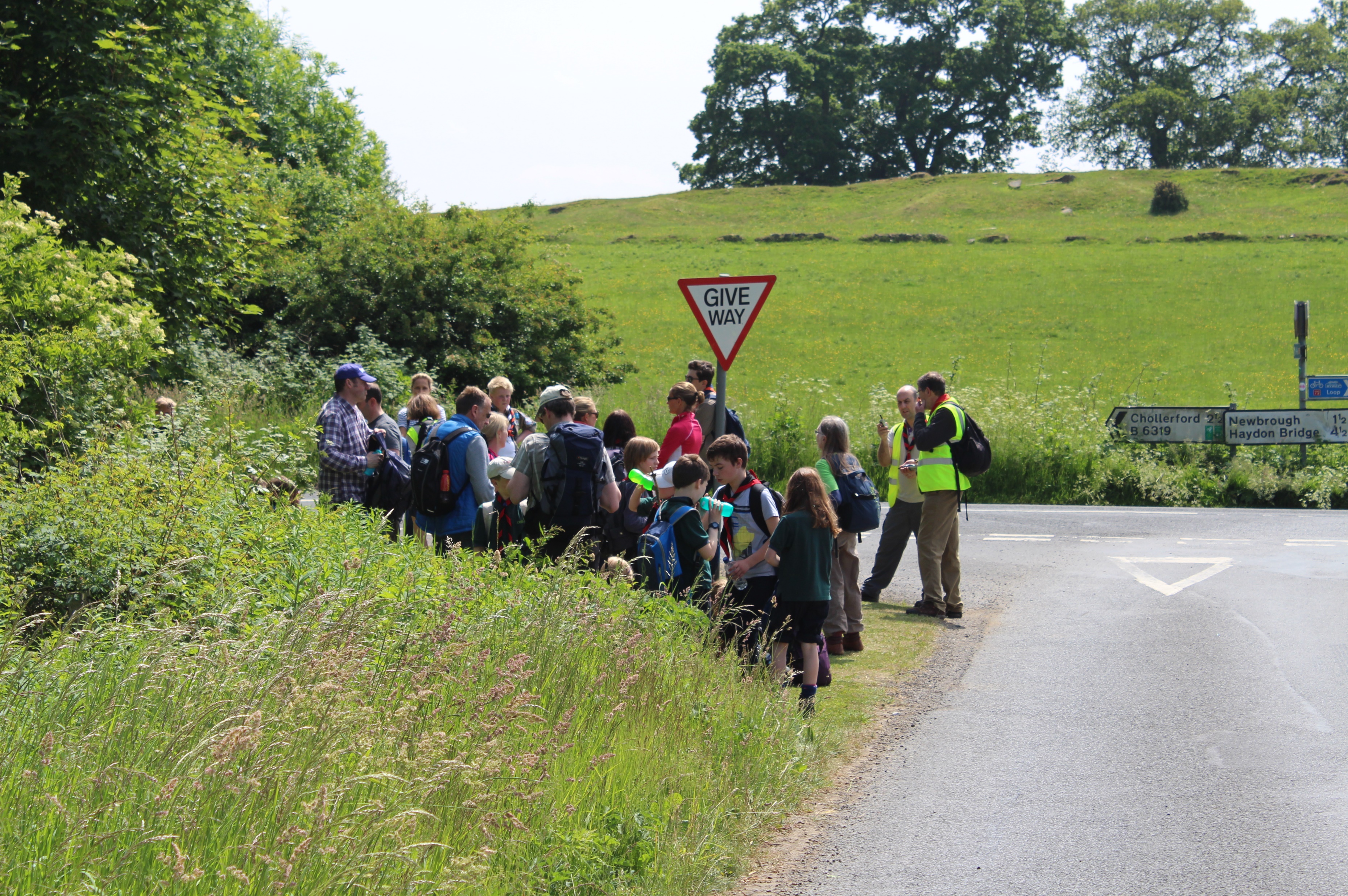 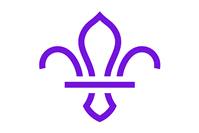 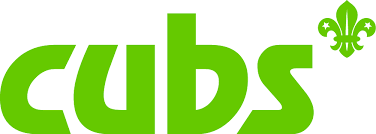 Green Cross Code